מערכת שיעורים למגזר החרדי
דיבור ישיר ודיבור עקיף
כיתות ז-ח
שם המורה: יהודית יוסף
כתיבה: יוכבד אטיה
השיעור מבוסס על שיעור של צוות עברית עי"ס, המזכירות הפדגוגית
מה להביא לשיעור?
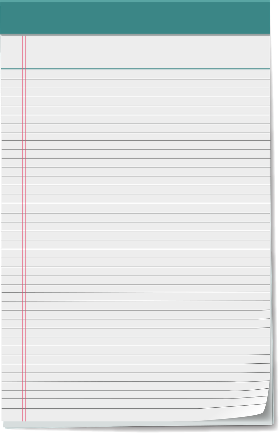 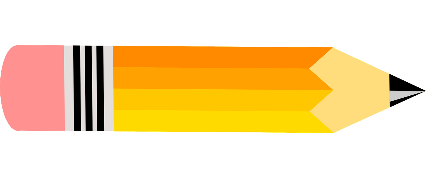 [Speaker Notes: לפני שנתחיל, הצטיידו במחברת ובכלי כתיבה.

אני ממתין לכם - ( שעון עצר - 30 שניות)

מוכנים?]
בואו נניח/  נדמיין
איך היה בבית הספר?
מה המורה אמרה?
המורה אמרה ש...
המורה אמרה :
[Speaker Notes: בואו נניח, בואו נדמיין 
איך היה בבית הספר?
מה המורה אמרה?
המורה אמרה:   
המורה אמרה ש...
שימו לב לשני המשפטים האחרונים.  לכאורה, שניהם מכוונים לדברים שאמרה המורה...  אלא מה?  הם מנוסחים בדרכים שונות
 נקרא אותם שוב וננסה להבין מה  ההבדל ביניהם.   רמז: שימו לב לסימני הפיסוק
המורה אמרה ש...    שימו לב ל- ש...      והמשפט:  המורה אמרה:   שימו לב לנקודתיים
בהמשך נחזור לזה.]
מה נלמד היום?
שתי דרכי מסירה: דיבור ישיר ודיבור עקיף.
נלמד מה התפקיד/ התרומה של כל אחת מהדרכים.
נלמד לחבר משפטים בדיבור עקיף ובדיבור ישיר.
נזהה את סימני הפיסוק בדיבור ישיר ועקיף.
נמיר משפטים מדיבור ישיר לעקיף וההיפך.
[Speaker Notes: מה נלמד היום?
נלמד על:
שתי דרכי מסירה: דיבור ישיר ודיבור עקיף.   אנו מתכוונים לצורה שבה אנחנו מוסרים ומעבירים דברים.
נלמד מה התפקיד/ התרומה של כל אחת מהדרכים.
נלמד לחבר משפטים בדיבור עקיף ובדיבור ישיר.]
דיבור ישיר ודיבור עקיף
דיבור עקיף
דיבור ישיר
ציטוט הדברים כפי שנאמרו בדיוק ע"י מי שאמר אותם
העברת הדברים שנאמרו אך לא בדיוק בלשונו  של מי שאמר אותם
[Speaker Notes: כאשר אנו רוצים לספר על דברים שנאמרו, אנו נשתמש בדיבור ישיר  (לחץ להנפשה דיבור ישיר)   ובדיבור עקיף   (לחץ להנפשה דיבור עקיף)
מהו דיבור ישיר? דיבור ישיר הוא  (לחץ להנפשה) : ציטוט הדברים כפי שנאמרו בדיוק ע"י מי שאמר אותם.
אם כך, מהו דיבור עקיף?   דיבור עקיף הוא  (לחץ להנפשה) : העברת הדברים שנאמרו אך לא בדיוק בלשונו של מי שאמר אותם]
דיבור ישיר
ציטוט הדברים בדיוק כפי שנאמרו על ידי מי שאמר אותם.
מדוע מצטטים בדיוק את הדברים?
הבאת דברים מפי אומרם מנטרלת את דעתו של הכותב ומבליטה את מהימנות המידע כלפי הקורא.
יצירת אמינות כלפי הקורא.
במצבים מסוימים ליצור סוג של דיאלוג.
דברים בשם אומרם
[Speaker Notes: בואו ונלמד מהו דיבור ישיר.  דיבור ישיר הוא:

(לחץ להנפשה) ציטוט הדברים בדיוק כפי שנאמרו על ידי מי שאמר אותם.

(לחץ להנפשה) מדוע מצטטים בדיוק את הדברים?

 
 (לחץ להנפשה) הבאת דברים מפי אומרם מנטרלת את דעתו של הכותב ומבליטה את מהימנות המידע כלפי הקורא.


(לחץ להנפשה) יצירת אמינות כלפי הקורא.

(לחץ להנפשה) במצבים מסוימים ליצור סוג של דיאלוג.

     נהוג לכנות דיבור ישיר:  (לחץ להנפשה)  "דברים בשם אומרם"]
דיבור ישיר
סימני פיסוק
שימוש בנקודתיים לפני הציטוט  : 

שימוש במרכאות במשפט המצוטט. בתחילתו ובסופו   "..."

כתיבה בגוף ראשון (אני/מדבר)

אין מילות שיעבוד (ש...)
[Speaker Notes: את הדיבור ישיר נזהה לפי סימני הפיסוק: 
(לחץ להנפשה)
דיבור ישיר:
( לחץ להנפשה) * שימוש בנקודתיים לפני הציטוט  :
(לחץ להנפשה)  * שימוש במרכאות במשפט המצוטט. בתחילתו ובסופו  "..."
(לחץ להנפשה)  * כתיבה בגוף ראשון (אני/מדבר)
(לחץ להנפשה) * אין מילות שיעבוד (ש...)

מקובל לכנות דיבור ישיר :   (לחץ להנפשה) "דברים בשם אומרם"]
דיבור עקיף בתוך דיבור ישיר
מומחה לשיווק טוען: "לחברות ישראליות יש 'תחביב' להיתלות בשמות לועזיים עד כדי כך שהן אינן מתאמצות כלל למצוא שם עברי למוצריהן. לטענתם של בעלי החברות האלה, שם באנגלית נשמע טוב יותר. כלומר אם השם לועזי, יש תחושה שלמוצר יש מעֵין 'מגע של חו"ל'. למרות תחושה זו, במקרים רבים הוכח שהשם הזה אינו מעיד על איכות גבוהה. כיום הצרכנים יודעים שיש מוצרים ישראליים שאיכותם אינה נופלת מזו של מוצרים שיוצרו בחו"ל".
										(מתוך מיצ"ב תשע"ט)
[Speaker Notes: תלמידים יקרים, לפנינו קטע שמופיעים בו שתי דרכי מסירה. גם דיבור ישיר וגם דיבור עקיף. 

נתחיל עם הדיבור הישיר. שימו לב לנקודתיים.  אחרי המילים: מומחה לשיווק טוען
וכמובן גם למרכאות שבתחילת הציטוט ובסופו.

המומחה מביא את הדברים בדיוק בשם אומרם.  ללא שינוי. 
הדבר המעניין הוא שהמומחה בעצמו מוסר באופן עקיף את הדברים של בעלי החברות.]
דיבור עקיף
נמסר בשם מוסרו כלומר, הוא נמסר על ידי המוען בצורה עקיפה. 
בדרך מסירה זו אין התחייבות לדייק מלה במילה אך עם שמירה על המסר.
עם זאת יש סיכוי שהמידע עבר  עיבוד כלשהו על ידי מוסר הידיעה.
דברים בשם מוסרם
[Speaker Notes: אחרי שלמדנו מהו דיבור ישיר בואו ונלמד מהו דיבור עקיף: 

(לחץ להנפשה)  נמסר בשם מוסרו כלומר, הוא נמסר על ידי המוען בצורה עקיפה.  כלומר מי שמעביר דברים ששמע או קרא לא מצטט בדיוק את המילים של הכותב או הדובר. 
 
 (לחץ להנפשה) בדרך מסירה זו אין התחייבות לדייק מלה במילה אך עם שמירה על המסר.

(לחץ להנפשה) עם זאת יש סיכוי שהמידע עבר  עיבוד כלשהו על ידי מוסר הידיעה.

נהוג לכנות דיבור עקיף:  (לחץ להנפשה)  "דברים בשם מוסרם"]
דיבור עקיף
סימני פיסוק
כתיבה בגוף שלישי (הוא/נסתר)
הדיבור העקיף מופיע רק בסוף משפט, ולפניו תופיע מילת השעבוד "ש"...  או "כי"
הכותב ישתמש בביטויים כמו "טוען ש...", "סבור כי..."
אין שימוש בנקודתיים
אין שימוש במרכאות
[Speaker Notes: גם בכתיבת דברים שנמסרים בדיבור עקיף יש סימנים:  
(לחץ להנפשה) *   כתיבה בגוף שלישי (הוא/נסתר)
          (לחץ להנפשה)  *    הדיבור העקיף מופיע רק בסוף משפט, ולפניו תופיע מילת השעבוד "ש"...  או "כי"
    
(לחץ להנפשה)  *    הכותב ישתמש בביטויים כמו "טוען ש...", "סבור כי..."
(לחץ להנפשה)  * אין שימוש בנקודתיים

(לחץ להנפשה)  * אין שימוש במרכאות]
דיבור עקיף - פיסוק
לטענת המומחה, הצרכן הישראלי אינו מתרשם מן השימוש בלועזית.
להפך, לדעת צרכנים ישראלים יש יתרון מסוים לשמות עבריים, כי הם מבטאים את הקשר לארץ ולשפה העברית.
[Speaker Notes: שימו לב לקטע הזה.
אין בו נקודתיים ולא מרכאות לפני דברי המומחה.  ניתן לראות שהדברים של המומחה נמסרים אלינו, הקוראים באופן עקיף.   גם המילים "לטענת המומחה"  מעידים על כך שדרך המסירה היא עקיפה.]
פועלי אמירה
הפעלים הקודמים לדיבור ישיר ולדיבור עקיף נקראים פועלי אמירה.
בדרך כלל פועלי האמירה מכינים את הקורא ומדריכים אותו כיצד לקרוא את הציטוט או המידע שיימסר.
פועלי אמירה:  אמר, מסר, הוסיף, דיווח, הודיע, ציין
                             הגיב, טען, קבל, האשים והזהיר
[Speaker Notes: מושג נוסף שחשוב להכיר בנושא של דיבור ישיר ועקיף הוא : פועלי אמירה.   מה הם אותם פועלי אמירה

הפעלים הקודמים לדיבור ישיר ולדיבור עקיף נקראים פועלי אמירה.
בדרך כלל פועלי האמירה מכינים את הקורא ומדריכים אותו כיצד לקרוא את הציטוט או המידע שיימסר.
פועלי אמירה:  אמר, מסר, הוסיף, דיווח, הודיע, ציין
                             הגיב, טען, קבל, האשים והזהיר]
דיבור ישיר
נקודתיים
מרכאות
מרכאות
פועל אמירה
ציטוט
הם אומרים:  "או, יצחק, איך אתה יודע הכל?"
[Speaker Notes: ילדים, כעת נתרגל:
לפניכם משפט שמנוסח בדיבור ישיר. בואו נקרא אותו ביחד:  הם אומרים: "או, יצחק, איך אתה יודע הכל"?
שימו לב לצבעים השונים. פועל האמירה הוא אומרים.  בכתום/
הנקודתיים שהם סימן לציטוט בדיבור ישיר- באדום.  גם המרכאות  בצבע סגול הן סימן לתחילת ציטוט ולסופו בדיבור הישיר.
והציטוט עצמו, הדברים המדויקים שהם אמרו בכחול]
דוגמה עם דיבור עקיף
מילת שעבוד
פועל אמירה
האמירה
אמרו, שמצאו חיידקים בתוך המים ולכן צריך להרתיח אותם לפני השימוש.
[Speaker Notes: לעומת המשפט הקודם, לפנינו משפט בדיבור עקיף.  נקרא אותו:
אמרו, שמצאו חיידקים בתוך המים ולכן צריך להרתיח אותם לפני השימוש
אמרו- פועל אמירה באדום.
מילת שיעבוד- ש...- בסגול
והאמירה עצמה- בכחול.]
נקודתיים
המרותמדיבור ישיר לדיבור עקיףמדיבור עקיף לדיבור ישירדוגמה:הרופאים אומרים: "אנו ממעטים לצחוק למרות שהצחוק תורם לבריאות"לדיבור עקיף:הרופאים אומרים שאנו ממעטים לצחוק למרות שהצחוק תורם לבריאותאולדעת הרופאים אנו ממעטים לצחוק למרות שהצחוק תורם לבריאות
מרכאות
מרכאות
מילת שעבוד
[Speaker Notes: ילדים, כעת נתרגל המרות של משפטים מדיבור עקיף לדיבור ישיר ומדיבור ישיר לעקיף.
נתרגל ביחד דוגמה אחת: 
  הרופאים אומרים: "אנו ממעטים לצחוק למרות שהצחוק תורם לבריאות".  
שימו לב לסימני הפיסוק שהם סימני ההיכר. הנקודתיים והמרכאות מעידות שזהו דיבור ישיר. ממש כפי שנאמרו הדברים מפי הרופאים.
כדי להמיר את המשפט מדיבור ישיר לעקיף עלינו להשמיט את הנקודתיים והמרכאות ולהוסיף מילת שעבוד או מילה המציינת שזו טענתם או דעתם.
הנה, כך:    הרופאים אומרים שאנו ממעטים לצחוק למרות שהצחוק תורם לבריאות.
או    

לדעת הרופאים אנו ממעטים לצחוק למרות שהצחוק תורם לבריאות:]
המרות מדיבור ישיר לעקיף
דיבור עקיף
דיבור ישיר
מנהל בית הספר  אמר: "בקרוב נחזיר את הלמידה בבית הספר באופן הדרגתי".
מנהל בית הספר  אמר שבקרוב נחזיר את הלמידה בבית הספר באופן הדרגתי.
"אנחנו נשמח לשוב ללימודים שגרתיים בבית הספר" אמרו תלמידי כתה ח.
תלמידי כתה ח אמרו שישמחו לשוב ללימודים שגרתיים בבית הספר.
[Speaker Notes: עכשיו ילדים, נמשיך לתרגל המרות. (לחץ להנפשה).
נתחיל עם תרגול המרה מדיבור ישיר (לחץ פעמיים להנפשה)  לדיבור עקיף  (לחץ להנפשה)
המשפט הראשון הוא:   (לחץ להנפשה) מנהל בית הספר אמר: "בקרוב נחזיר את הלמידה בבית הספר באופן הדרגתי".
כתבו במחברת את המשפט בדיבור עקיף.. אמתין לכם  חצי דקה    (ממתין)
ובכן, תלמידים. אני בטוח שהמרתם נכון וכתבתם כך  (לחץ להנפשה)
נמשיך לעוד משפט:  (לחץ להנפשה):  "אנחנו נשמח לשוב ללימודים שגרתיים בבית הספר" אמרו תלמידי כתה ח.
שימו לב לניסוח. הציטוט מפיהם של התלמידים מופיע בראש המשפט ולכן לא יופיעו נקודתיים 
והדיבר העקיף יהיה (לחץ להנפשה): תלמידי בית הספר אמרו שישמחו לשוב ללימודים שגרתיים בבית הספר.]
המרות מדיבור עקיף לישיר
דיבור ישיר
דיבור עקיף
המורים אמרו שהם מחכים לתלמידיהם בזרועות פתוחות.
המורים אמרו: "אנו מחכים לתלמידינו בזרועות פתוחות"
"יש למלא הצהרת בריאות עבור ילדיכם מדי יום" כך ביקשו צוותי החינוך מההורים.
צוותי החינוך ביקשו מההורים למלא הצהרת בריאות מדי יום עבור ילדיהם.
[Speaker Notes: וכעת, נתרגל המרת משפטים מדיבור עקיף לישיר  (לחץ פעמיים להנפשה)  לישיר  (לחץ להנפשה)   
נתחיל עם  המשפט הראשון:  (לחץ להנפשה) המורים אמרו שהם מחכים לתלמידיהם בזרועות פתוחות. 
כדי לנסח דיבור ישיר (לחץ להנפשה) נשמיט את ש' השעבוד ונוסיף נקודתיים ומרכאות כך:  המורים אמרו: "אנו מחכים לתלמידינו בזרועות פתוחות" 
המשפט השני:   (לחץ להנפשה) צוותי החינוך ביקשו מההורים למלא הצהרת בריאות מדי יום עבור ילדיהם.
כתבו במחברת את המשפט בדיבור ישיר.   הפעם, אני מבקש שתפתחו את המשפט בציטוט. במרכאות.  אמתין לכם  חצי דקה    (ממתין)
ובכן, תלמידים. אני בטוח שניסחם נכון וכתבתם כך  (לחץ להנפשה)
" יש למלא הצהרת בריאות עבור ילדיכם מדי יום" כך ביקשו צוותי החינוך מההורים"]
תחילת דרכו של ר' עקיבאאבות דרבי נתן, פרק ו, משנה ב
[Speaker Notes: תלמידות יקרות, לפנינו מדרש מאבות דרבי נתן, פרק ו', משנה ב. המדרש מספר על תחילת דרכו של ר' עקיבא.  בואו נקרא אותו ביחד.  (קורא)
בן ארבעים שנה היה [=רבי עקיבא] ולא שנה כלום.שימו לב שהשיחה המתנהלת בין ר' עקיבא לבאי הבאר, למלמד ולרבותיו נאמרת בדיבור ישיר.
קראו שוב את המדרש ובחרו שלושה משפטים והמירו אותם מדיבור ישיר לדיבור עקיף.
לאחר מכן כתבו מעל פועלי האמירה את פירושן לפי לשון ימינו.
לדוגמה: בשורה השלישית כתוב: "אמר מי חקק אבן זו?"  במקום פועל האמירה אמר נגיד בלשוננו שאל    אמתין לכם 10 דקות  (לחץ להנפשה)]
תחילת דרכו של ר' עקיבאאבות דרבי נתן, פרק ו, משנה ב
עקיבא שאל מי חקק אבן זו?
הסבירו לו שאלה המים שנופלים עליה כל יום
שאלו אותו האם הוא אינו קורא את הפסוק....
ביקש מהמלמד שילמד אותו תורה
[Speaker Notes: חזרנו.]
דיבור ישיר בתורה
הדיבור הישיר יבוא אחרי טעם מפריד , למשל: זקף גדול או אתנחתא
לסיכום הנלמד
למדנו שיש שתי דרכי מסירה: דיבור ישיר ודיבור עקיף.
למדנו מה התפקיד/ התרומה של כל אחת מהדרכים.
למדנו לחבר משפטים בדיבור עקיף ובדיבור ישיר.
זיהינו את סימני הפיסוק בדיבור ישיר ועקיף.
המרנו משפטים מדיבור ישיר לעקיף וההיפך.
משימה לתרגול בבית
1. חפשו בעיתונים או בספרים המצויים בביתכם שני משפטים  בדיבור ישיר 
      ושני משפטים בדיבור עקיף
2.  סמנו את פועלי האמירה במשפטים. 
3.  סמנו את סימני הפיסוק (מרכאות, נקודתיים).
4.  סמנו ש' השעבוד.
5.  סמנו גוף ראשון או שלישי.
[Speaker Notes: אחרי שתרגלנו ביחד המרת משפט. בצעו לבד את המשימה שלפניכם. אמתין לכם 2 דקות.]
תודה על ההקשבה
שימוש ביצירות מוגנות בזכויות יוצרים ואיתור בעלי זכויות
השימוש ביצירות במהלך שידור זה נעשה לפי סעיף 27א לחוק זכות יוצרים, תשס"ח-2007. אם הינך בעל הזכויות באחת היצירות, באפשרותך לבקש מאיתנו לחדול מהשימוש ביצירה, זאת באמצעות פנייה לדוא"ל rights@education.gov.il